My Face
Do you know these parts of your face
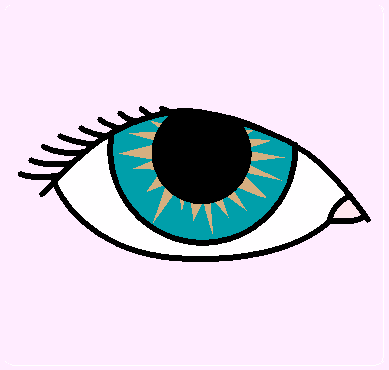 eye
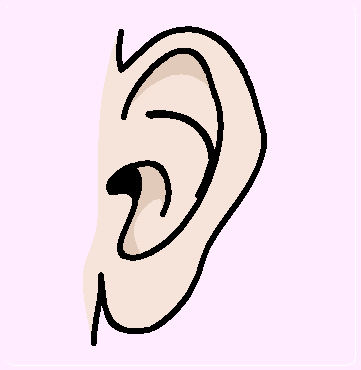 ear
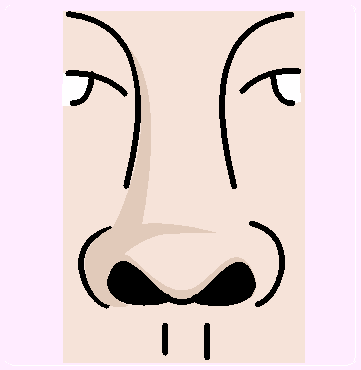 nose
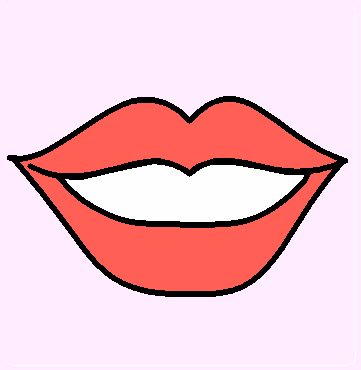 mouth
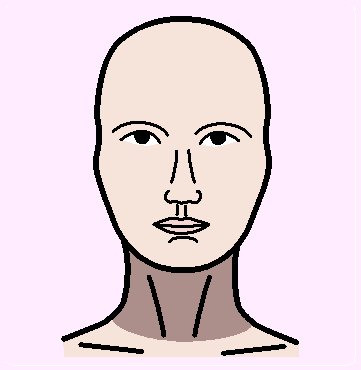 neck
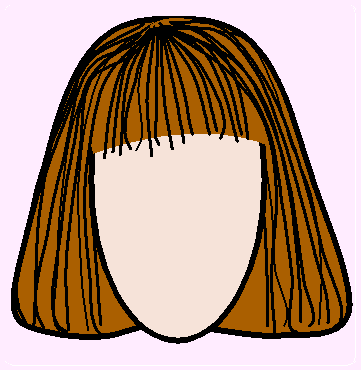 hair
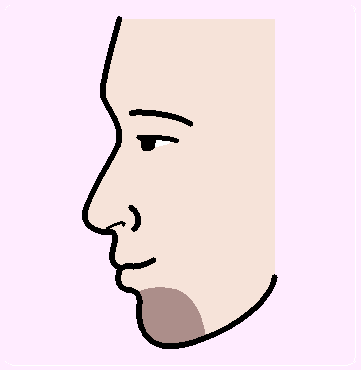 chin
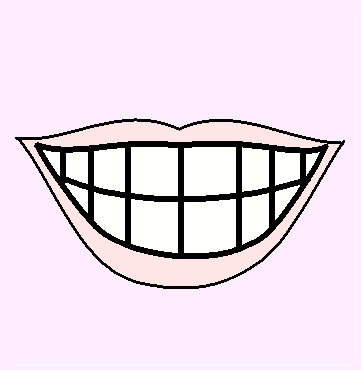 teeth
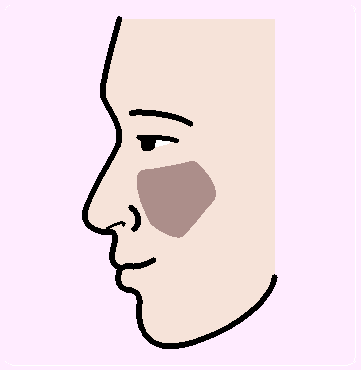 cheek
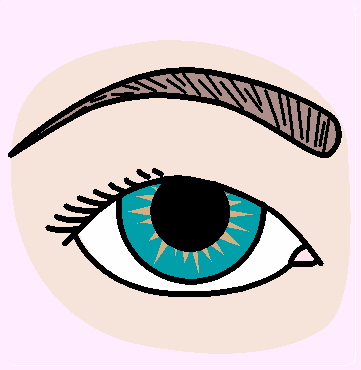 eyebrow